National Nutrition Month® 2024
NationalNutritionMonth.org
[Speaker Notes: Hello, my name is ___________________________, and I am a ________________________ (RDN, NDTR, intern, etc.).  

I’m also a member of the Academy of Nutrition and Dietetics (Academy), the world’s largest organization of food and nutrition professionals. 

Members of the Academy, including registered dietitian nutritionists (RDNs) and nutrition and dietetics technicians, registered (NDTRs), play a key role in shaping the public's food choices and are committed to improving the nation’s health. 

As food and nutrition experts, RDNs serve in roles that have a positive impact on the health of their patients, clients and communities. RDNs offer preventive and medical nutrition therapy services in a variety of settings, and they are a trusted source about what types of food to eat.

NDTRs are also employed throughout the community in areas such as hospitals, public health clinics, nursing homes and more and use their nutrition knowledge to help people make positive lifestyle changes.]
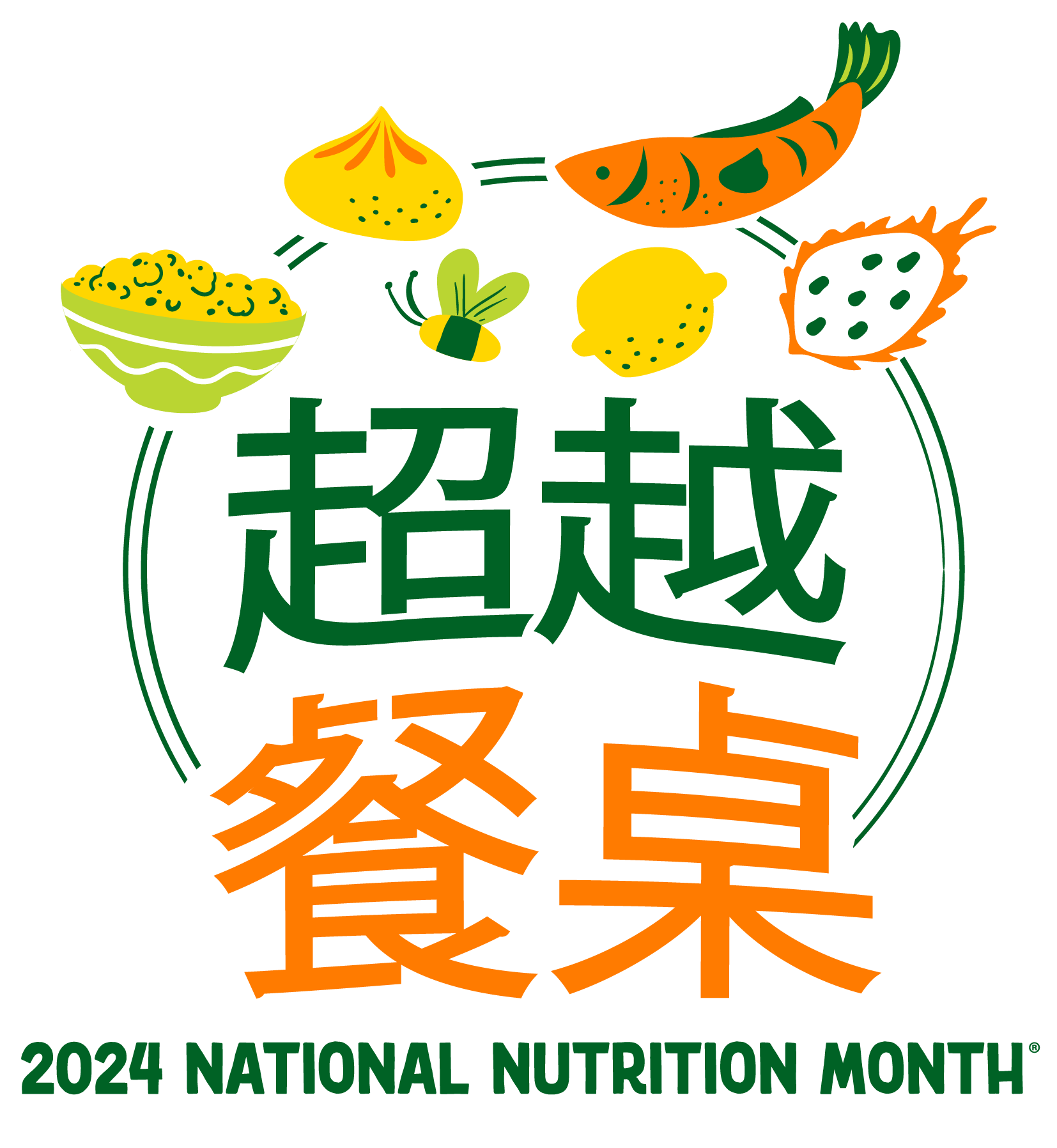 NationalNutritionMonth.org
[Speaker Notes: Each year during March, we celebrate National Nutrition Month®, which is a nutrition education and information campaign sponsored by the Academy. It invites everyone to learn about making informed food choices and developing sound eating and physical activity habits. 

National Nutrition Month® started in 1973 as National Nutrition Week, and it became a month-long observance in 1980 in response to growing interest in nutrition. 

The theme for National Nutrition Month® 2024 is Beyond the Table, which highlights the farm-to-fork aspect of nutrition; addresses the many ways and places we eat; emphasizes sustainability efforts; and showcases the expertise of nutrition and dietetics professionals.]
目標：
解釋進食所有食物類別中的各種食物的重要性。
至少指出與註冊營養師會面的兩個原因。
描述三種考慮到環境因素的飲食方式。
[Speaker Notes: At the end of today’s presentation, you will be able to:

Explain the importance of eating a variety of foods from all food groups.
Identify at least two reasons for meeting with a registered dietitian nutritionist.
Describe three ways to eat with the environment in mind.]
健康的飲食習慣。
NationalNutritionMonth.org
eatright.org
[Speaker Notes: A healthy eating routine may be a new phrase to some of you. It describes a way of eating that includes nutritious foods and drinks on a regular basis. This approach to eating is different than many fad diets, which promote unnecessary restrictions or require people to eat a certain way.

Healthy eating routines can vary, since we all have different food preferences, budgets, cooking skills, traditions, etc.

According to the 2020-2025 Dietary Guidelines for Americans, “a healthy eating routine is important at every stage of life and can have positive effects that add up over time”.

The great news is that we’re never too young or too old to adopt a healthy eating routine.

And what better time to start or improve your healthy eating routine than during National Nutrition Month®!

Source: U.S. Department of Agriculture and U.S. Department of Health and Human Services. Dietary Guidelines for Americans, 2020-2025. 9th Edition. December 2020. Available at DietaryGuidelines.gov.]
在任何預算下都能保持營養。
NationalNutritionMonth.org
eatright.org
[Speaker Notes: It may seem challenging at times to pick foods that are healthier, especially with the cost of so many goods increasing over the past few years.

Staying nourished on any budget may require more planning in advance in order to stretch your food dollars.

Let’s discuss a few ways that can help…]
National Nutrition Month® 2024
在任何預算下都能保持營養。
學習烹飪、食物準備和膳食規劃技能。
在購買食品時，請使用購物清單並選購商店促销產品。
了解社區資源，例如補充營養援助計劃(SNAP)、婦女、嬰兒和兒童特別補充營養計劃 (WIC) 和當地食品銀行。
實踐家居食品安全。
[Speaker Notes: Preparing foods at home allows you to control the ingredients, their amounts and how the foods are made. By learning cooking, food preparation and meal planning skills, you can identify ways to substitute lower cost ingredients, if need be, use lesser amounts in some cases, and increase the nutrition of many dishes.

For example, beans can be used in place of some or all of the meat that a chili recipe calls for and less salt can be used in many dishes. 

Fruits and vegetables also can be incorporated into meals, making them more nutritious. All forms count, too – fresh, frozen, canned or dried.

A good place to start is with planning your meals and snacks. Before going to the store, check what foods you have at home, then use a grocery list and shop sales when purchasing the foods you need.

It may also help to learn about resources in your community, such as SNAP, WIC, and local food banks. These types of programs offer food assistance to individuals who are eligible.

SNAP stands for “Supplemental Nutrition Assistance Program” and WIC is a “Special Supplemental Nutrition Program for Women, Infants, and Children”. For more information about either program, visit the U.S. Department of Agriculture’s website at usda.gov.]
實踐家居食品安全。
NationalNutritionMonth.org
eatright.org
[Speaker Notes: Practicing home food safety also relates to nourishment and is especially important for individuals who are at higher risk of foodborne illness, also known as food poisoning. Infants, older adults and people with certain health conditions, like diabetes and cancer, and individuals who are pregnant are at increased risk of foodborne illness.

Steps you can take to keep food safe at home include:

Washing your hands with soap and water before preparing or eating food. Cleaning surfaces that are used to prepare foods is also important.
Keeping raw foods separate from foods that are already cooked or ready-to-eat. This may involve using different cutting boards and utensils when preparing these foods to prevent what is known as cross-contamination.
Cooking foods to their appropriate internal temperature is also needed. Using a food thermometer is the only way to make sure that a food is cooked thoroughly and is safe to eat.
Refrigerating perishable foods right away helps to keep them out of the Temperature “Danger Zone”, where bacteria multiply at a faster rate. Foods left out at room temperature for two hours or longer are unsafe to eat. (One hour if the temperature is 90° Fahrenheit or higher).

For more Home Food Safety Tips, visit eatright.org.]
去看註冊營養師（RDN）。
請你的醫生為你轉介到註冊營養師。
找一個專門針對你的獨特需求的註冊營養師。
接收個性化的營養信息以滿足你的健康目標。
了解註冊營養師(RDN)如何在眾多方面幫助人們過上更健康的生活。
NationalNutritionMonth.org
[Speaker Notes: Registered Dietitian Nutritionists are experts in food safety, but there are many other reasons to see an RDN. 

Common reasons to consult with an RDN include:
You want help managing diabetes, high blood pressure or another chronic disease.
You are thinking of having or have had gastric bypass surgery.
You have digestive problems and are concerned about eating.
You’re pregnant, trying to get pregnant, or are a new parent.
You have a food allergy or intolerance.
You or your child is experiencing disordered eating.
You’re caring for an aging parent.
You want practical lifestyle advice.
You want to improve your performance in sports.
You’re interested in feeding your family healthier foods, but you do not cook.

You may have to ask your doctor for a referral to an RDN and be sure to find an RDN who specializes in your unique needs.

By seeking the help of an RDN, you’ll receive personalized nutrition information to meet your health goals.

National Nutrition Month® is a great time to learn about the many ways RDNs can help people live healthier lives. 

Visit eatright.org to Find a Nutrition Expert in your area.]
進食所有的食物類別中的各種食物。
水果
蔬菜
穀物
蛋白質食品
乳製品
NationalNutritionMonth.org
eatright.org
[Speaker Notes: RDNs are skilled at helping people adopt a healthy eating routine, which we discussed earlier. This way of eating includes a variety of nutritious foods from all of the food groups, (fruits, vegetables, grains, protein foods, and dairy) in the recommended amounts and within calorie limits. 

The foods we choose, how they’re prepared and the amounts we eat will vary.  

It’s important to remember that no one food or food group offers all the nutrients we need. So, eating a variety of foods from each food group and within each food group on a regular basis offers an assortment of nutrients that our bodies need for good health.]
National Nutrition Month® 2024
進食所有的食物類別中的各種食物。
融入你喜歡的文化食物和傳統。
包括各種形態的食物，如新鮮、冷凍、罐裝和乾貨。
嘗試用不同配料的食譜。
嘗試新食物或環球美食。
MyPlate
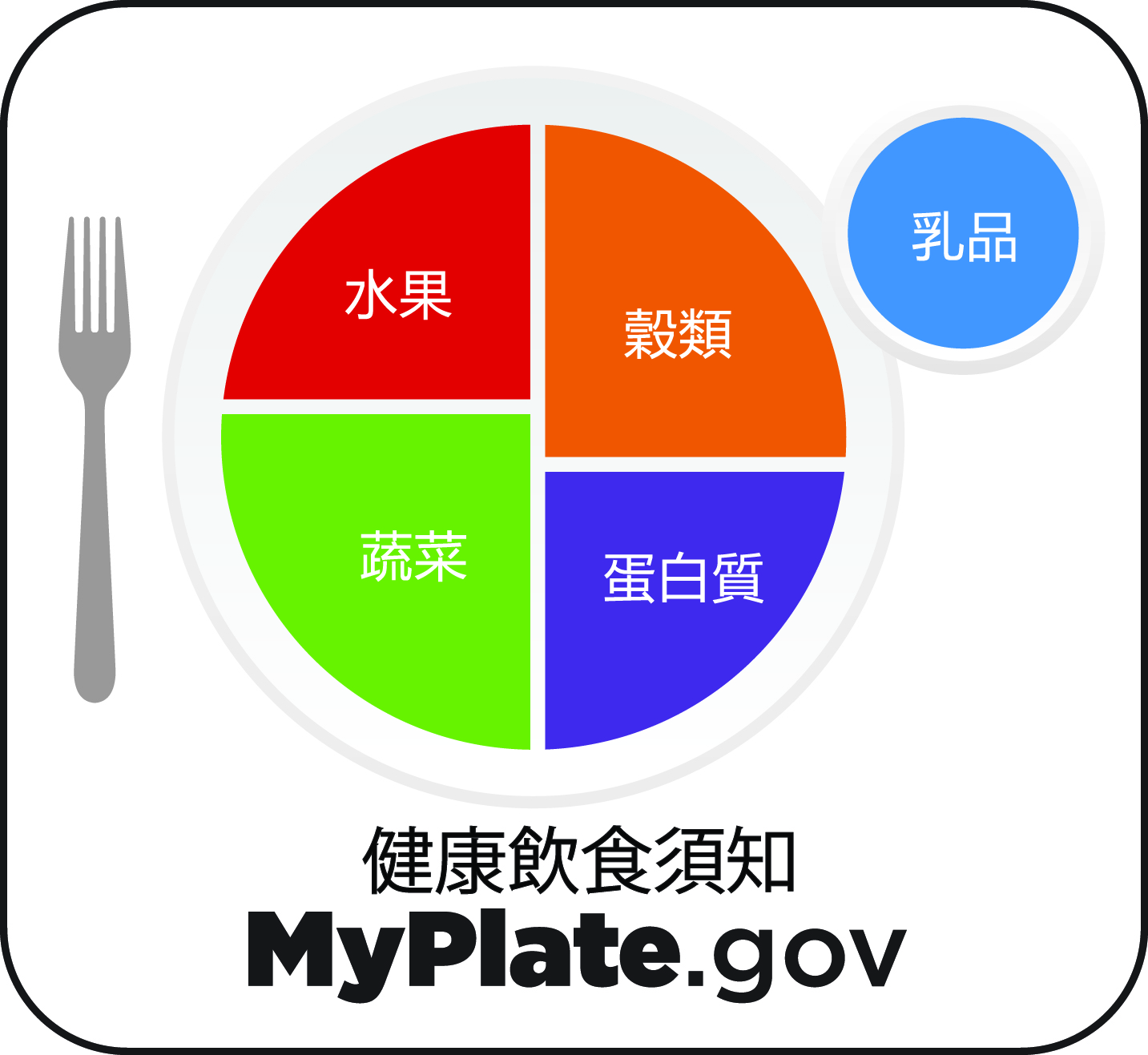 [Speaker Notes: Another great resource that can assist with eating a variety of foods from all food groups is the USDA’s MyPlate.

MyPlate encourages us to balance our meals so that half of the plate includes fruits and vegetables, and the other half features a protein food and grain. A serving of dairy completes the meal.

It’s also important to note that some meals will contain a mixture of foods from several food groups, so they may not be portioned out in this way. Or the meal may be eaten out of a bowl. In either case each food group could be included.

For example, a soup that is made with chicken, noodles, and vegetables would satisfy three of the food groups – a protein food, grain, and vegetables. And for dessert, a low-fat yogurt parfait with fruit would be a way to make sure that the other two food groups were included.

For more information about MyPlate, visit MyPlate.gov.]
吃飯時要考慮到環境因素。
NationalNutritionMonth.org
eatright.org
[Speaker Notes: Our food choices also can affect the health of our planet. That’s why it’s important to eat with the environment in mind.

Make a point to learn what’s involved in growing your food. Visit a local farm or farmers market and talk with the people who are growing and harvesting your food. 

Finding ways to reduce food waste will also help.]
National Nutrition Month® 2024
吃飯時要考慮到環境因素。
巧妙處理剩菜剩飯，減少食物浪費。
享用更多植物性膳食和零食。
盡可能購買當季食材，並選擇來自本地農民的食品。
在家裡或社區花園種植食物。
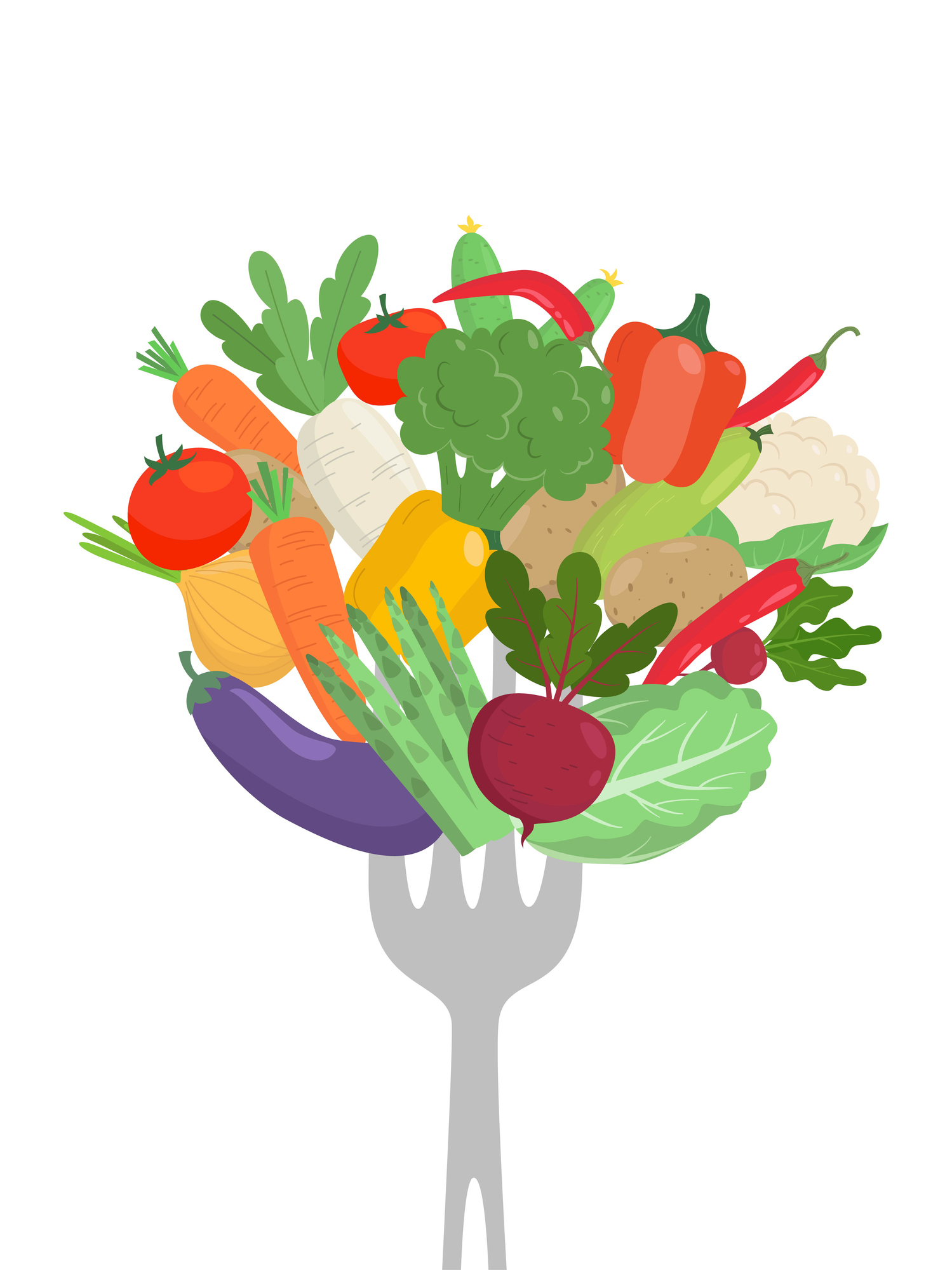 在 eatright.org 上尋找營養專家。
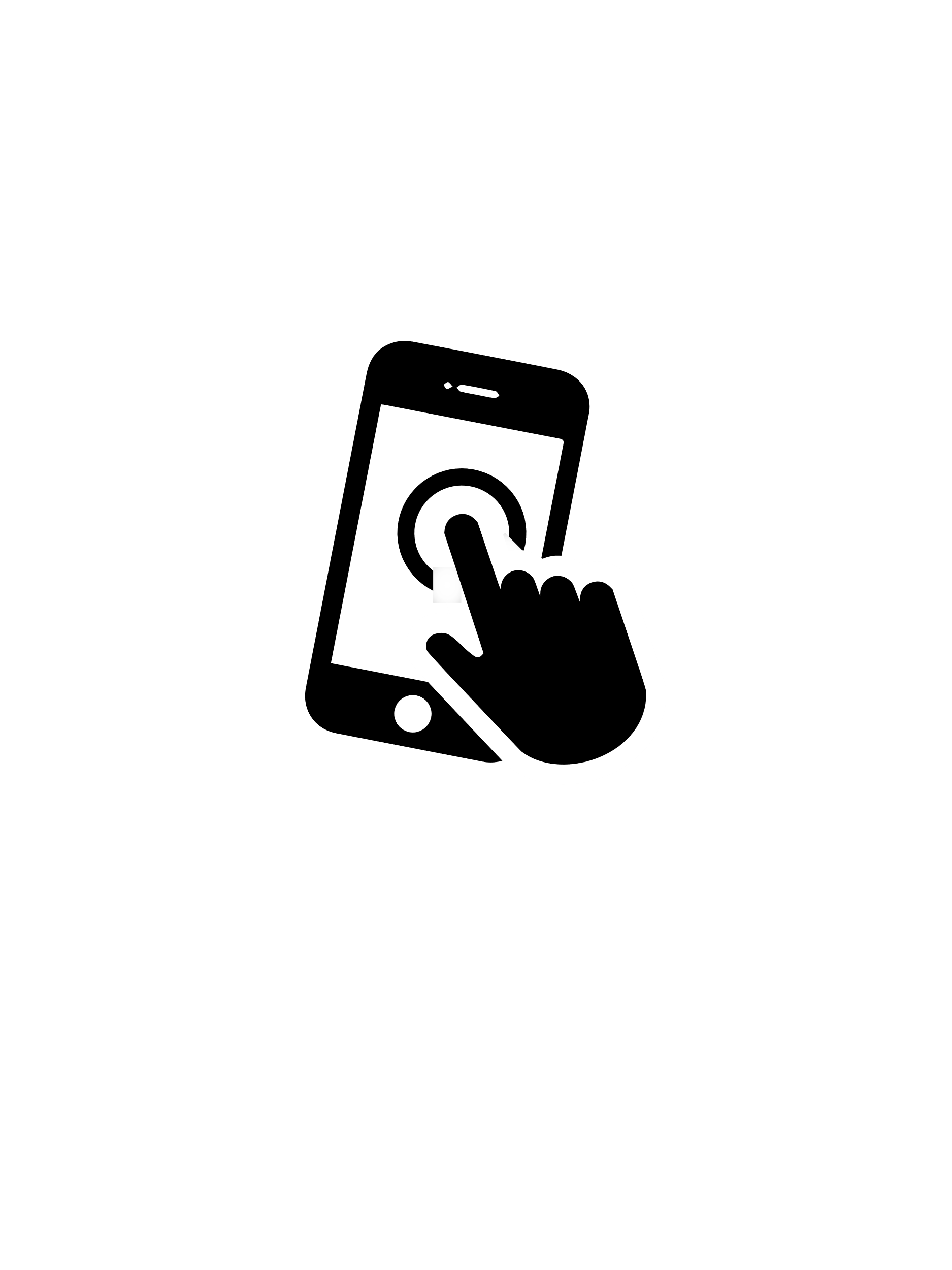 [Speaker Notes: Remember that a healthy eating routine is one that meets your unique needs. 

There are many ways to eat healthfully Beyond the Table.

If you would like to improve your current eating habits and would benefit from personalized nutrition guidance, a registered dietitian nutritionist can help you develop a healthful eating routine that is as unique as you are.

For additional food and nutrition information and to Find a Nutrition Expert in your area, visit eatright.org.]
National Nutrition Month® 2024
有問題嗎？
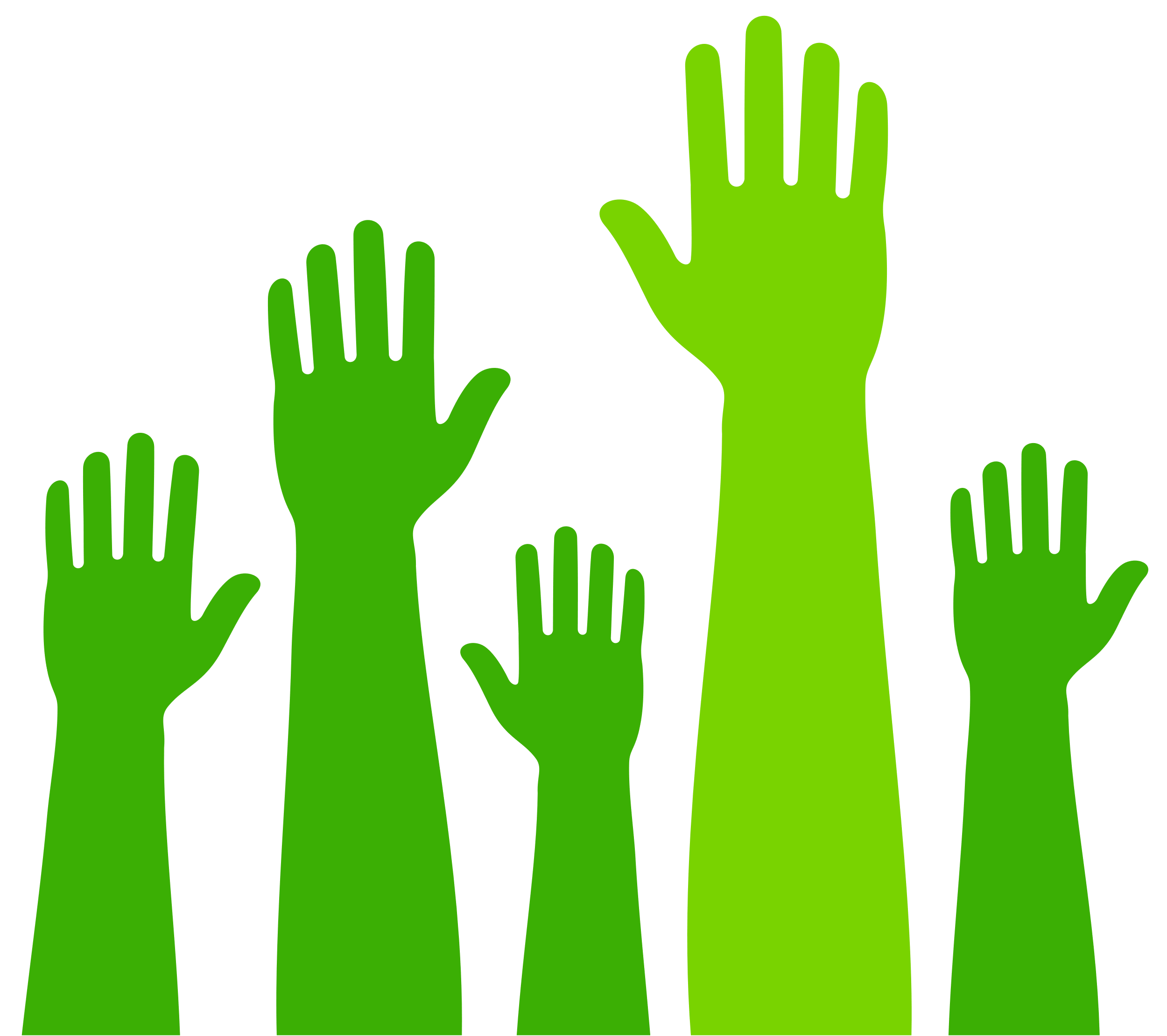 [Speaker Notes: Are there any questions?]
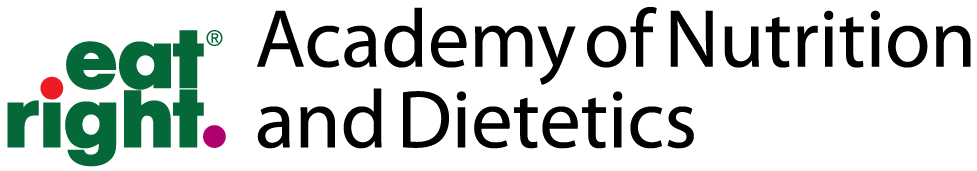 謝謝！
NationalNutritionMonth.org
eatright.org
[Speaker Notes: Thank you!]
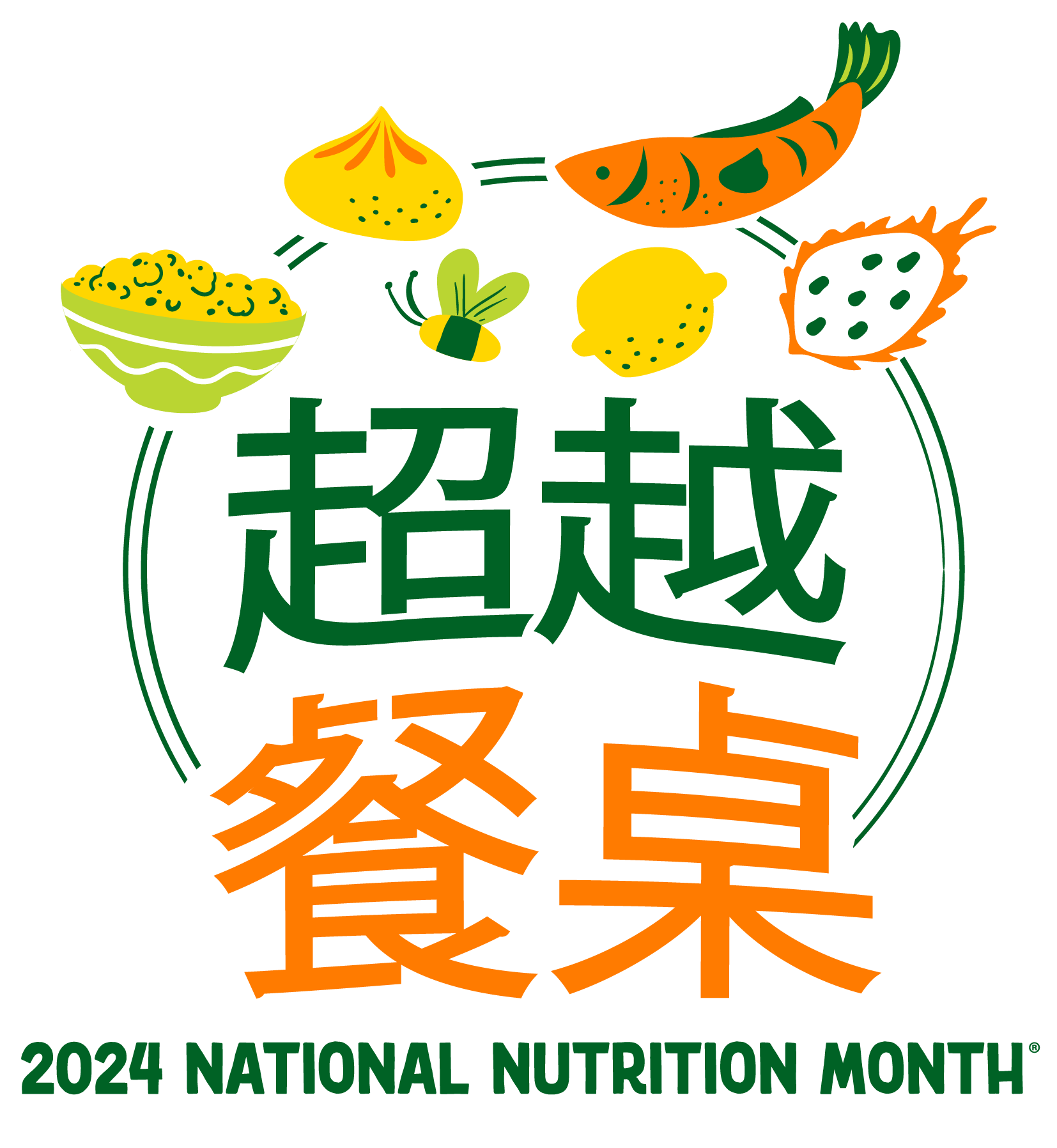 National Nutrition Month®
NationalNutritionMonth.org
[Speaker Notes: And have fun celebrating National Nutrition Month®!]